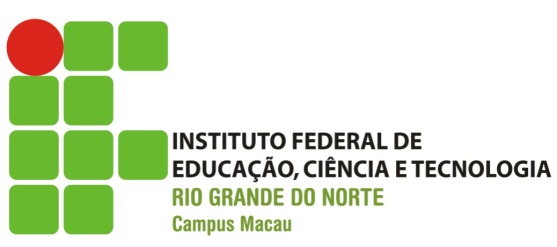 Curso:  Técnico de Nível Médio Integrado em Química na Modalidade SUBSEQUENTE 
Disciplina:  Reatores Químicos e Catálise Carga-Horária:  60 h (80 h/a) 
Professor: Gustavo de Souza Medeiros
Email: gustavo.souza@ifrn.edu.br
 
Objetivos 
Compreender, analisar e aplicar os fundamentos de catálise. 
Compreender  os  princípios  básicos  da  cinética  de  reações em  fase  homogênea  e  em  fase  heterogênea, catalíticas e não catalíticas. 
Desenvolver a compreensão de fundamentos teóricos de reatores químicos em escala de laboratório e escala industrial. 

Bases Científico-Tecnológicas (Conteúdos) 
1 Reações Homogêneas e Heterogêneas. 
2 Reações Catalíticas. 
2.1 Principais tipos 
3 Catalisadores Sólidos 
3.1 Catalisadores metálicos. 
3.2 Catalisadores zeolíticos. 
3.3 Catalisadores suportados. 
3,4 Catalisadores bifuncionais. 
3.5 Preparação e caracterização. 
4 Reatores químicos. 
4.1 Tipos: Batelada, semi-contínuo, contínuo. 
4.2 Reatores químicos de comportamento ideal. 
4.3 Desvios do comportamento ideal.  
5 Reatores catalíticos heterogêneos.
Procedimentos Metodológicos e Recursos Didáticos 
 Aulas expositivas dos tópicos propostos com exemplos ligados à indústria química e ao cotidiano.  Apresentação e discussão de trabalhos realizados pelos alunos. Aula práticas de laboratório. 
  Quadro branco e retroprojetor. 
 
Avaliação 
  Avaliações teóricas e práticas. 

Bibliografia 

1. ATKINS, P.;  JONES,  L.; Princípios  de Química: Questionando  a Vida Moderna  e  o Meio Ambiente,  3a  ed., BOOKMAN, 2006. 
2. ATKINS, Peter; DE PAULA, Julio. Físico-Química. Vol. 1, 2 e 3. 7 ed. Rio de Janeiro: LTC, 2002. 
3. FOGLER, H. Scott.; Elementos de Engenharia das Reações Químicas, 3ª. Ed., Rio de Janeiro: LTC, 2002. 
4,  INSTITUTO  BRASILEIRO  DO  PETRÓLEO.  Curso  de  Engenharia  de  Processamento  Petroquímico.  Rio  de Janeiro: IBP, 1980. 
5. LEVENSPIEL, O.; Engenharia das Reações Químicas, 3ª. Ed., São Paulo: Edgard Blücher, 2000. 
6. PERRY, Manual de Engenharia Química. Rio de Janeiro: Guanabara Dois, 1980 
7. PIMENTEL, G. C. e SPRATLEU. R. Química – um Tratamento Moderno. São Paulo: Editora da USP – Edgar Blluecher, 1974. 
8. RUSSEL, John B.; Química Geral, 2ª ed., vols. 1 e 2, Makron Books, 1994. 
9. SHREVE, R. N. Indústria de processos químicos. Rio de Janeiro: Guanabara Dois, 1980 
10. SLABAUGH. W. B. e PARSONS. T. D. Química Geral. Brasília: LTD. 1974.
CALENDÁRIO DE AVALIAÇÕES
1 BIMESTRE: 15 JANEIRO
                        19 FEVEREIRO

2 BIMESTRE: 26 MARÇO
                        23 ABRIL